Стандартный договор кредитования субъектов малого и среднего предпринимательства
Тимоти Стаббз
Юлия Константинова 
Дентонс
21 мая 2015
Роль малого и среднего предпринимательства
Создание рабочих мест и источников дохода для населения
Среда, благоприятная для развития эффективных менеджеров и применения инновационных технологий
Развитие конкуренции и независимого частного сектора
Предотвращение эмиграции активных и предприимчивых граждан, получающих возможность реализовать себя
Успех малого и среднего бизнеса способствует росту экономики и развитию страны, что повышает социальную удовлетворенность и качество жизни населения, в том числе его уязвимых и незащищенных групп
21 мая 2015
2
Важность кредитования малого и среднего бизнеса
Способствует развитию малого и среднего предпринимательства, что влечет положительный экономический и социальный эффект
Предоставляет субъектам МСП необходимый доступ к капиталу
Поддержка предприятий, отвергнутых инвесторами из-за высоких рисков, но не подпадающих под критерии микрофинансирования
Уравнивает шансы в конкуренции между субъектами МСП и крупными (часто государственными) компаниями
Поощряет ведение прозрачной и соответствующей законодательству отчетности
Увеличивает ликвидность рынков
Приносит доход кредиторам!
3
21 мая 2015
Субъекты МСП – тот самый «желудь»…
Инвестирование в малое и среднее предпринимательство рассматривается как рискованная деятельность
Для малого и среднего бизнеса куда сложнее получить необходимые средства, предоставить обеспечение или выступить наравне с конкурентом
Однако если инвестор предоставит небольшому предприятию шанс…
21 мая 2015
4
… что дает начало дубовой роще
… оно может вырасти в устойчивую, успешную компанию с несколькими десятками, сотнями… может быть, тысячами сотрудников
компанию, по-прежнему играющую важную роль в развитии экономики, технологий и общества
сохранившую лучшие черты МС-предприятия и достигшую экономического успеха
21 мая 2015 года
5
Работа над стандартным договором МСП-кредита
21 мая 2015
6
Преимущества стандартного договора МСП-кредита
Снижение затрат банков на разработку договоров и их последующее изменение
Снижение риска оспоримости договоров и их отдельных положений, выработка единообразного понимания норм и нововведений законодательства и судебной практики
Упрощение сотрудничества с заемщиками и регулятором
Повышение привлекательности портфелей МСП-кредитов в целях дальнейшей секьюритизации
Упрощение взаимодействия с организациями, оказывающими государственную поддержку МСП-кредитованию
7
21 мая 2015
Большое количество альтернативных решений и положений позволяют «собрать» свой договор, отвечающий всем требованиям банка-кредитора
21 мая 2015
8
Ориентация на судебную практику
Природа договора МСП-кредита
Комиссия, вознаграждение, компенсации банка в рамках кредитных отношений 
Изменение процентной ставки и одностороннее изменение условий договора
Досрочный возврат кредита 
Допустимые условия договора, в том числе по обязательствам сторон

… и другие вопросы были рассмотрены при подготовке проекта стандартного договора
21 мая  2015
9
Взгляд в будущее
Новые нормы ГК об обязательствах и:
 Компенсации и комиссии банков
 Правовая сущность договора кредитной линии
 Условия получения кредита
 Обязательства и заверения заемщика

Предлагаемые изменения в главу 42 (Заем и кредит) ГК РФ: хорошее, плохое… неоднозначное
21 мая 2015
10
Шаги к секьюритизации
Введение в типовой договор положений, направленных на облегчение и обеспечение последующей секьюритизации
Простота объединения кредитов в один пул и оценки качества активов
Облегчение взаимодействия с регулятором
21 мая 2015
11
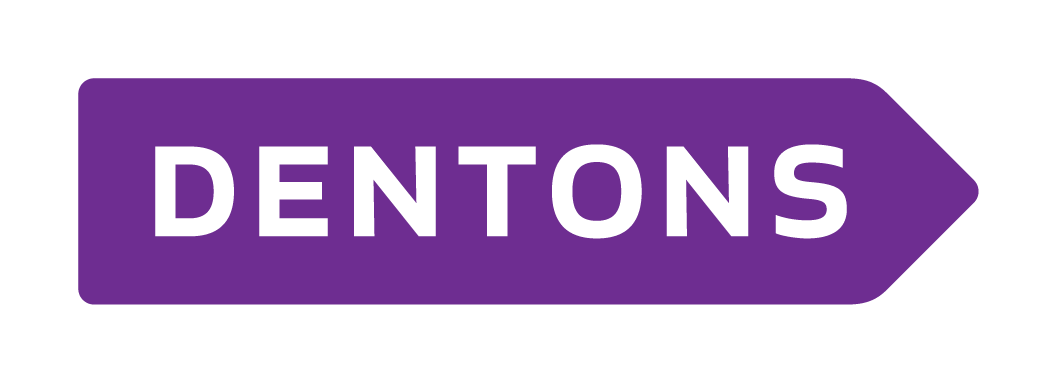 Спасибо за внимание!

Тимоти Стаббз
ДентонсПартнер, Руководитель российской практики по банковскому праву и финансированию


Юлия Константинова
Дентонс
Старший юрист российской практики по банковскому праву и финансированию
© 2015 Dentons
Dentons is an international legal practice providing client services worldwide through its member firms and affiliates. This publication is not designed to provide legal or other advice and you should not take, or refrain from taking, action based on its content. Please see dentons.com for Legal Notices.